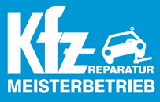 KFZ STRASSER
Mobil Best Service
Franz Strasser
3611 Habruck 2902876/7241, 0664/9029321
KFZ STRASSER
Unsere Leistungen im Überblick:
Reparaturen & Service aller Marken und Fahrzeugklassen
§ 57a Überprüfung („Pickerl“)
Scheibenreparatur
Spureinstellung
Klimaservice
Unterbodenschutz
Reifen
Abwicklung von Versicherungsschäden
www.kfzstrasser.at